A kedvenc mobilom
Készítette: Galbács LőrincSzentendrei Móricz Zsigmond Gimnázium
2000 Szentendre Kálvária út 16.
Felkészítő tanár: Czuth Éva mérnöktanár
Honor 6
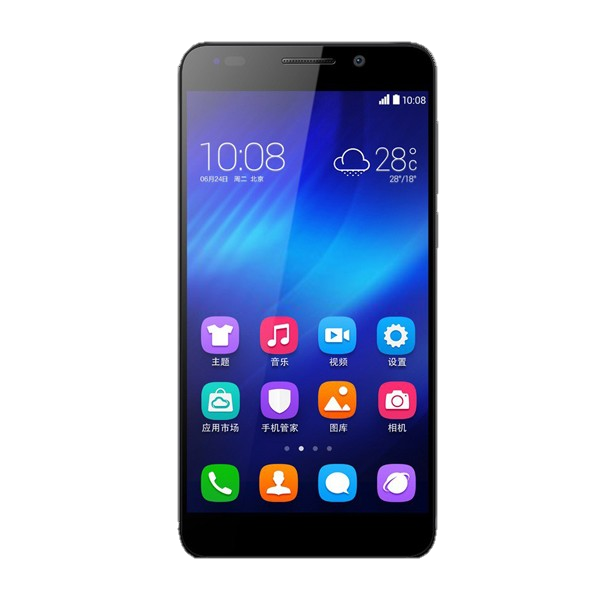 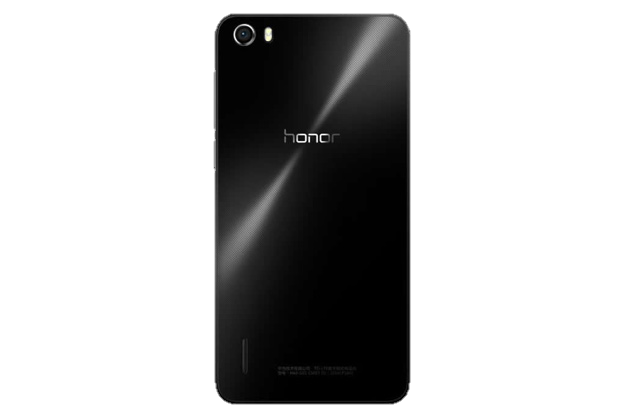 Külső
69,7 mm
139,6 mm
Előlapi (front) kamera 5 MP
Értesítést jelző LED
1080 x 1920Képernyő felbontás
Képernyő átló 5 col
Nincsenek fizikai gombok csak az oldallapon
Dupla LED segédfény
Hátsó főkamerákra13 MP1080p videó rögzítés
A telefon nincs ellátva márka jelzéssel, csak a széria nevével.
A készülék baloldalán helyezkedik el minden gomb.
Hangerő szabályzó gomb
On/Off gomb
SIM és Micro SD kártya csatlakozók
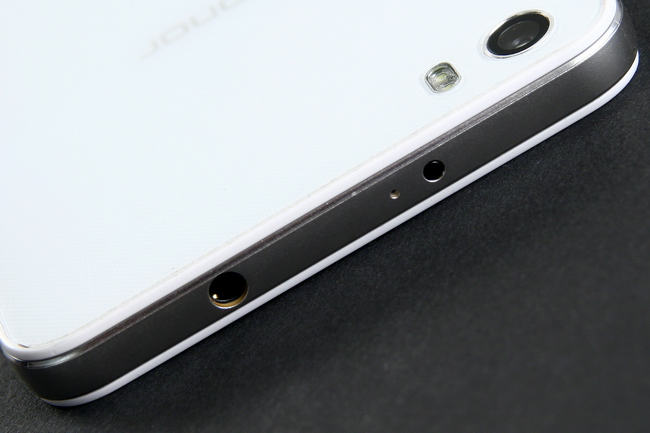 Infravörös port
1. mikrofon
3,5 mm jack
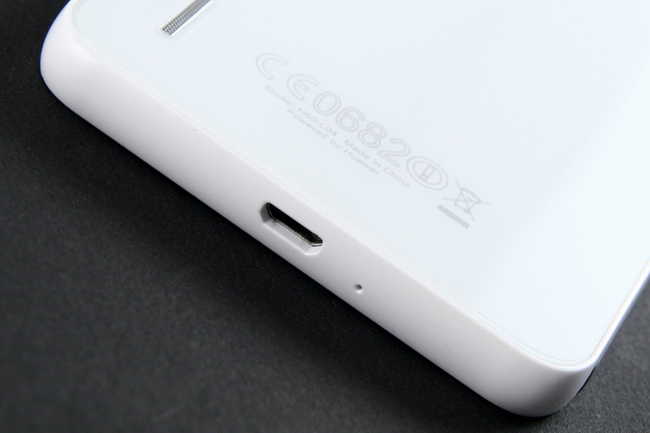 Micro USB csatlakozó
2. mikrofon
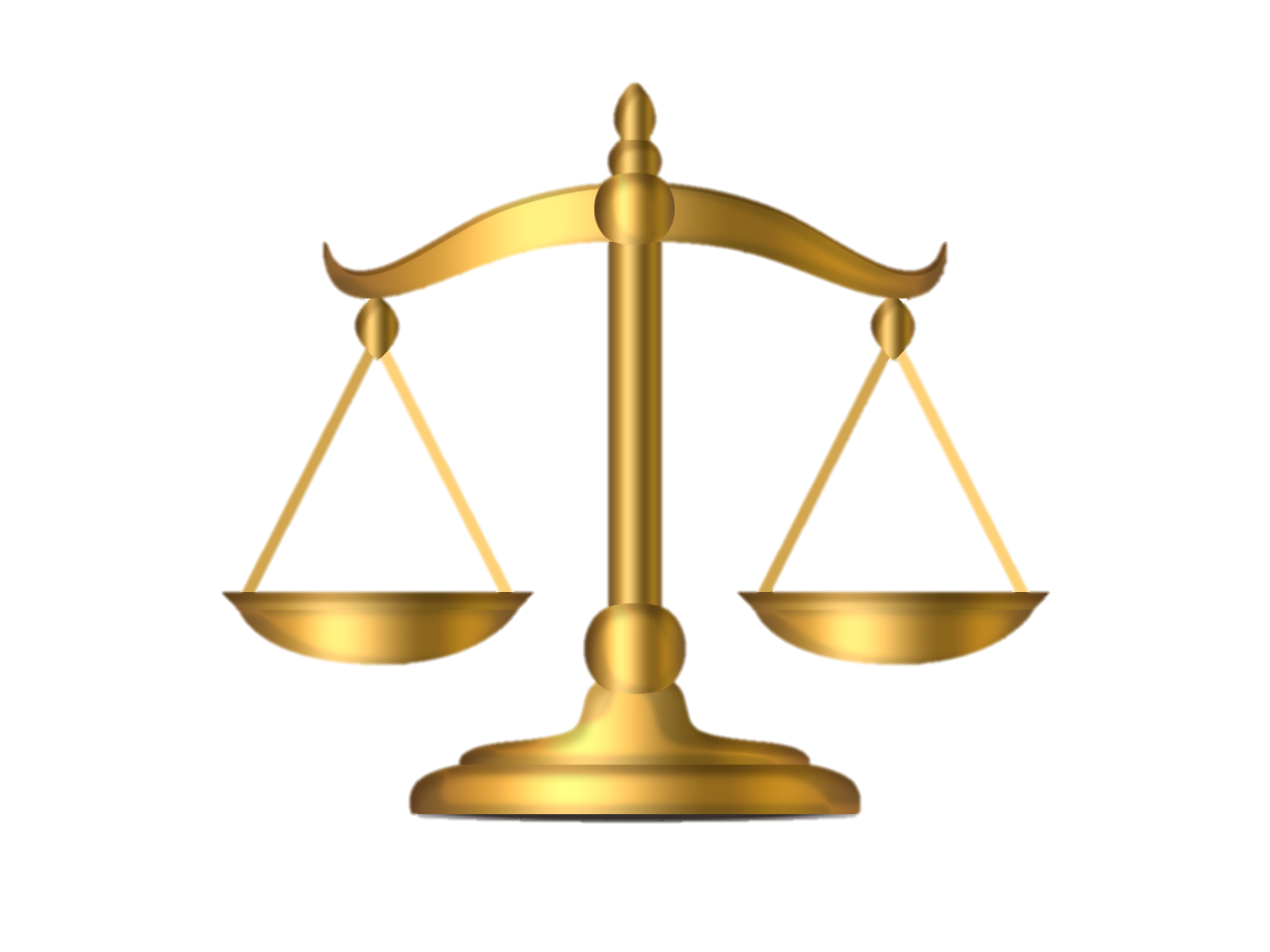 130g
Specifikáció(Műszaki jellemzők)
Az elkövetkezendőkben más telefonok műszaki jellemzői is megfonnak jelenni (kivéve az Apple telefonoké, mivel azok adatainak egy része nem található meg a honlapon), hogy tudjunk mihez hasonlítani.
Memória (RAM)
Ez a készülék 3GB memóriával rendelkezik.
A 16 vagy 32 GB ROM (ez a többi készülékben is nagyjából megegyezik).
Processzor (CPU)
Nyolc magos processzor.
Négy Cortex-A7-es és négy Cortex-A15-ös tartalmaz a chip.
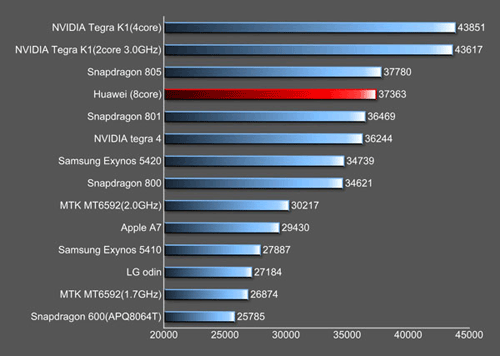 Operációs rendszer (OS)
A rendszert az Android (4.4.2-es verziója) élteti, amire felkerült a Huawei saját kezelőfelülete (EmotionUI 2.3).
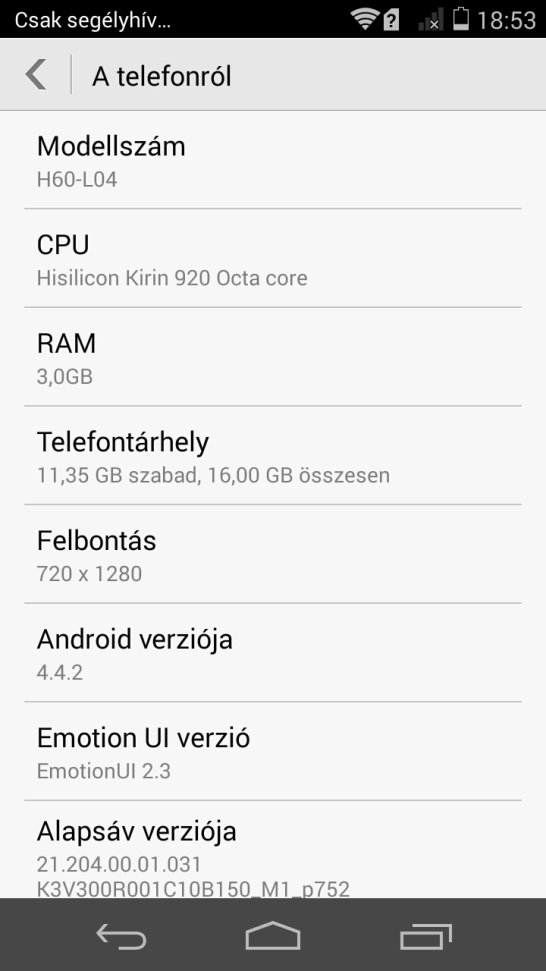 A felület egyik fő eltérése a szokásos felületektől, hogy nincsen elkülönítve a telepített alkalmazások listája és a főképernyő. Egyszerűen megmondva ami alkalmazást feltettünk, az kint van a főképernyőn
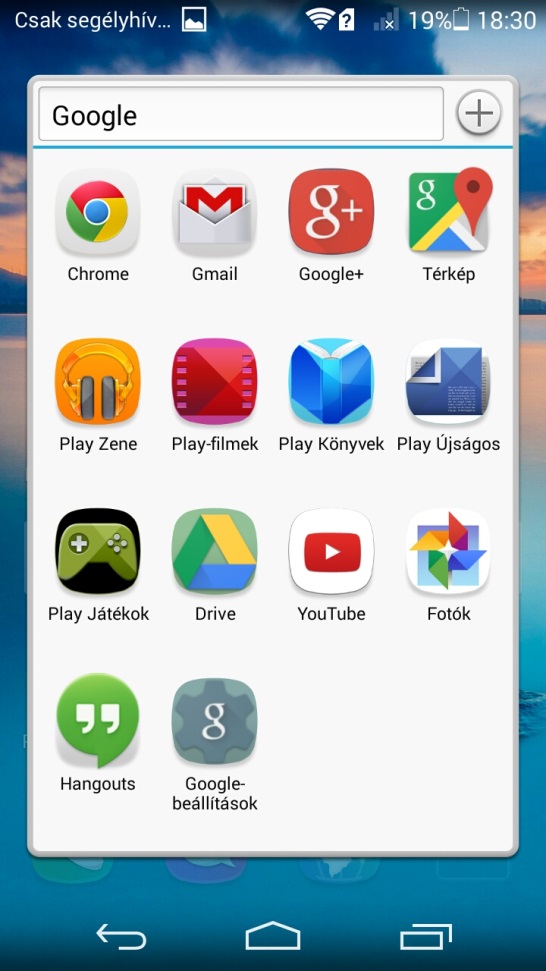 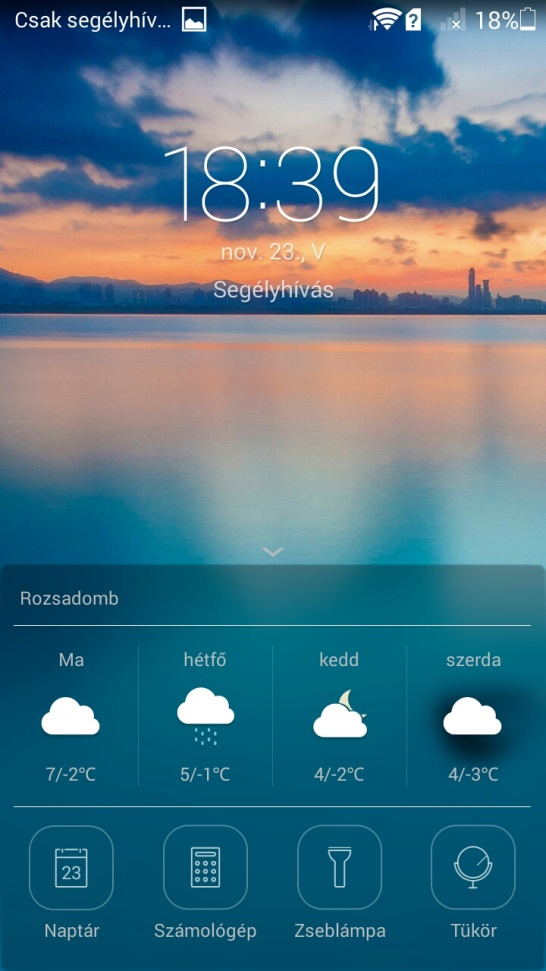 és a widgetek is elérhetőek.
Természetesen az appokat a főképernyőn tudjuk mappákba rendezni, így nincsen káosz,
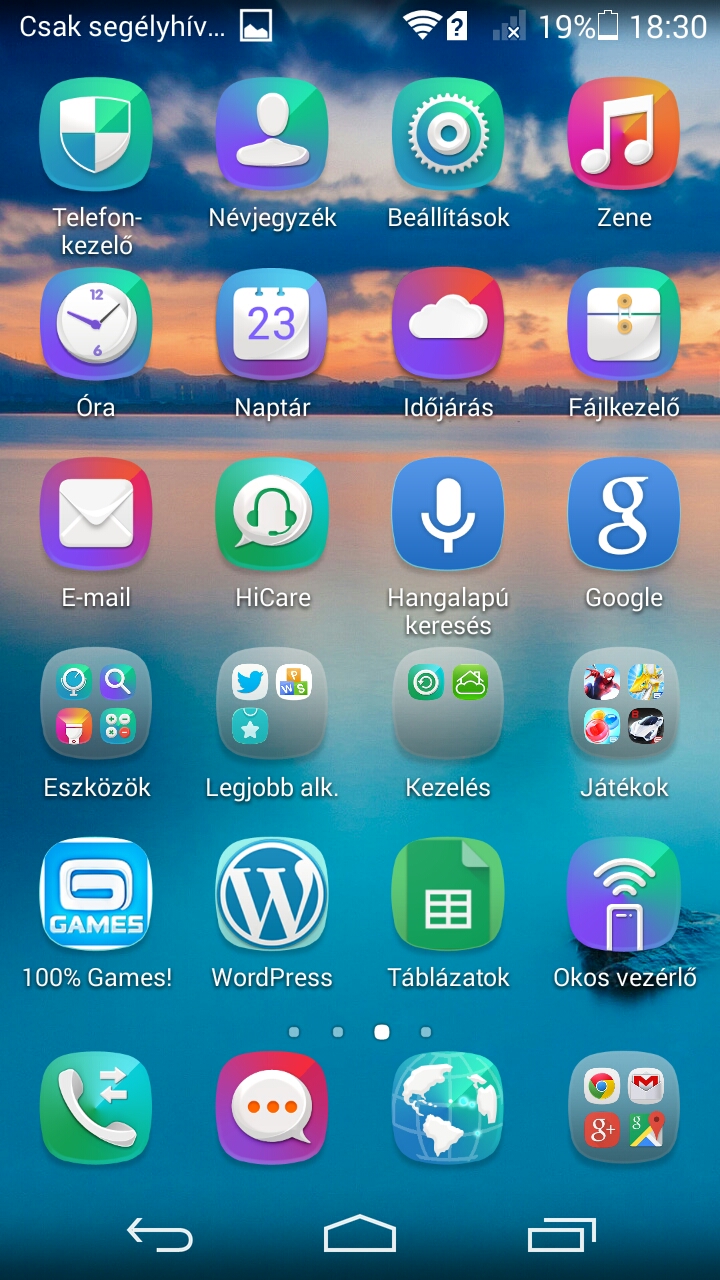 az alapképernyőn maximum kilenc oldalunk (slide-unk ) lehet
a slide-okon egyébként 4x5 ikon fér el egyszerre
a lapozási áttűnési effektet pedig nyolcféle variációból lehet kiválasztani
Alul pedig a megszokott négy állandó ikon
A telefonkönyv három slide-ra van bontva és alapvetően egyszerűen, kényelmesen kezelhető.
Fentről lehúzható értesítési panelen  személyre szabható.
Mivel a készülékből a szenzorokat és érzékelőket sem spórolták ki, így elég sok mód van arra, hogy gesztusokkal vezéreljük a telefont.

Például:  
Lefordítással némítás 
felemeléssel hívásfogadás
Alap szett részei:
virtuális zseblámpa
nagyító 
számológép
feljegyzéskészítő
diktafon
időjárás alkalmazás
Kingsoft Office (Irodai állományok)
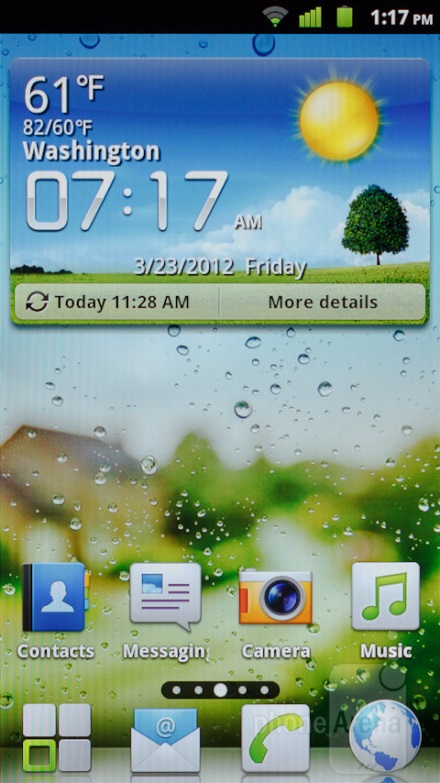 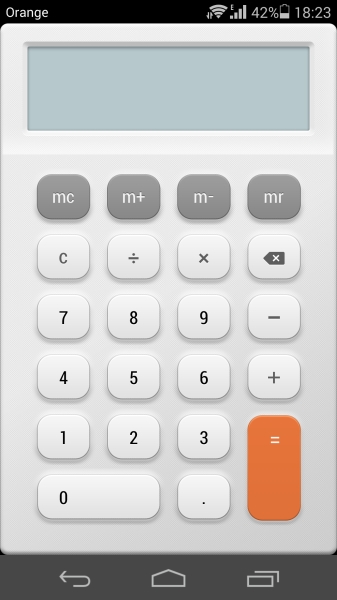 A kijelző szélén bárhova odapakolható lebegő gomb révén gyorsan elérhetők a kedvenc minialkalmazásaink.
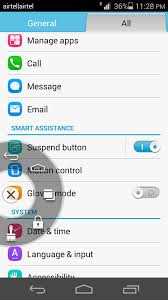 Ár
Értékelés
A telefon összességében, arra lett kifejlesztve, hogy az konkurens gyártók csúcs kategóriás telefonjaival szemben megállja a helyét, felhasználó barát áron.
Előnyök:
Hátrányok:
Jó ár/érték arány
Megbízhatóság
Szép kidolgozás
Nem rendelkezik a többi gyártó által beépített luxus kütyükkel.Például: 
Vízállóság
Pulzus mérő
Források
http://www.google.hu/imgres?imgurl=http%3A%2F%2Fi-cdn.phonearena.com%2Fimages%2Farticles%2F113146-thumb%2Fkirin-920-antutu.png&imgrefurl=http%3A%2F%2Fwww.phonearena.com%2Fnews%2FBenchmark-shows-Huaweis-octa-core-Kirin-920-CPU-breathing-down-Snapdragon-805s-neck_id53571&h=356&w=500&tbnid=b0i_65mfwp2KoM%3A&zoom=1&docid=IYy8TxR7Z23v1M&ei=xuOFVNTqCIrg7QbtzYHIBg&tbm=isch&iact=rc&uact=3&dur=1&page=1&start=0&ndsp=24&ved=0CCAQMygBMAE
http://www.mobilasz.hu/HUAWEI-device-Honor_6.html
http://mobilegeeks.hu/2014/11/24/semmi-meglepetes-ez-nagyon-jo-honor-6-teszt/
http://player.hu/tech-3/akkor-ez-volna-a-droidos-iphone-gyilkos-honor-6-teszt/
http://mobilport.hir24.hu/tesztek/2014/11/24/honor-6-teszt-csucsmobil-igen-korrekt-aron/
http://www.samsung.com/hu/home
http://www.lg.com/hu
http://www.htc.com/hu/
https://www.google.hu/search?q=honor+hat+weather+widget&espv=2&biw=1440&bih=775&source=lnms&tbm=isch&sa=X&ei=Z_qFVNCDMMOtadCEgrAC&ved=0CAYQ_AUoAQ#tbm=isch&q=honor+6+weather+widget&facrc=_&imgdii=_&imgrc=nf70kb7tRn-Q_M%253A%3Bh4xyP73nkZDYxM%3Bhttp%253A%252F%252Fi-cdn.phonearena.com%252Fimages%252Freviews%252F109726-image%252FHuawei-Honor-Review-14-UI.jpg%3Bhttp%253A%252F%252Fwww.phonearena.com%252Freviews%252FHuawei-Honor-Review_id2984%252Fpage%252F2%3B480%3B854
https://www.google.hu/search?q=honor+hat+weather+widget&espv=2&biw=1440&bih=775&source=lnms&tbm=isch&sa=X&ei=Z_qFVNCDMMOtadCEgrAC&ved=0CAYQ_AUoAQ#tbm=isch&q=honor+6+floating+button&imgdii=_
Vége!
Köszönöm a figyelmet!
Készítette: Galbács LőrincSzentendre Móricz Zsigmond Gimnázium
Felkészítő tanár: Czuth Éva